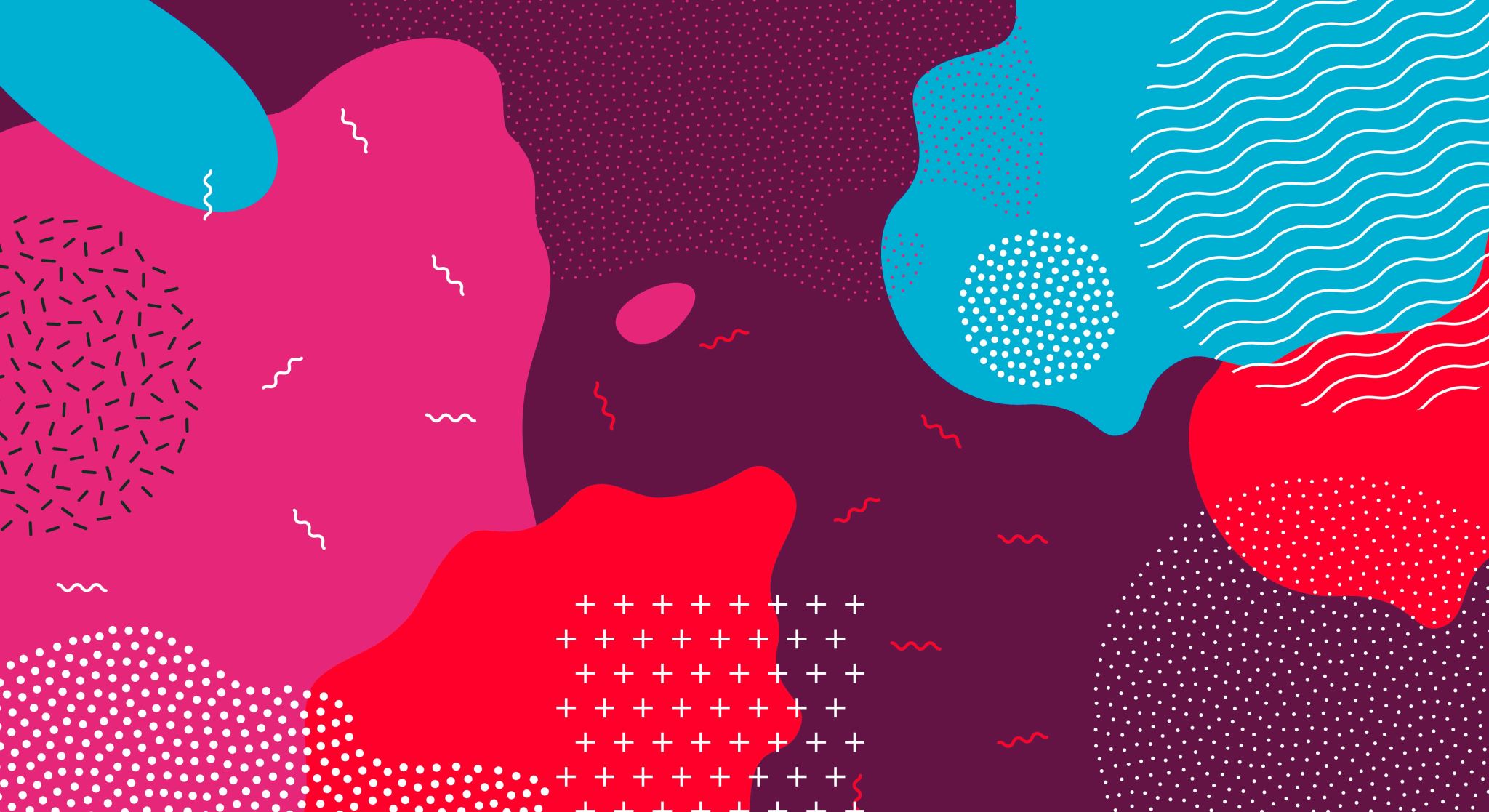 FRIEND OF SINNERS
JOHN 15:13-16
“Greater love has no one than this: to lay down one’s life for one’s friends. You are my friends if you do what I command. I no longer call you servants because a servant does not know his master’s business. Instead, I have called you friends, for everything that I learned from my Father I have made known to you. You did not choose me, but I chose you and appointed you so that you might go and bear fruit—fruit that will last—and so that whatever you ask in my name the Father will give you.”John 15:13-16 NIV
I. HIS FRIENDSHIP IS SEEN IN HIS SACRIFICE
A) IT WAS VOLUNTARY
“No one takes it from me, but I lay it down of my own accord. I have authority to lay it down and authority to take it up again. This command I received from my Father.”
John 10:18 NIV
I. HIS FRIENDSHIP IS SEEN IN HIS SACRIFICE
B) IT WAS VICARIOUS
“He is the atoning sacrifice for our sins, and not only for ours but also for the sins of the whole world.”

1 John 2:2
I. HIS FRIENDSHIP IS SEEN IN HIS SACRIFICE
C) IT WAS VICIOUS
- Betrayed by Judas and deserted by the disciples – 
Matthew 26:47-56
Beaten by the Temple guards - Luke 22:63-64
Rejected by the very people He came to save – 
Matthew 27:17-25
Scourged - Matthew 27:26  
Mocked by the soldiers and crowned with thorns – 
Matthew 27:26-29
Beard plucked from His face - Isaiah 50:6
Stripped Naked - Matthew 27:35
Crucified - Nailed to a cross and hung up to die – 
Matthew 27:35
Absolutely beaten  beyond belief - Isaiah 50:14
I. HIS FRIENDSHIP IS SEEN IN HIS SACRIFICE
D) IT WAS VICTORIOUS
“When he had received the drink, Jesus said, “It is finished.” With that, he bowed his head and gave up his spirit.”

John 19:30
II. HIS FRIENDSHIP IS SEEN IN HIS SHARING
A) HE SHARES HIS LOVE
II. HIS FRIENDSHIP IS SEEN IN HIS SHARING
B) HE SHARES HIS LIFE
II. HIS FRIENDSHIP IS SEEN IN HIS SHARING
“But when he, the Spirit of truth, comes, he will guide you into all the truth. He will not speak on his own; he will speak only what he hears, and he will tell you what is yet to come.”

John 16:13
C) HE SHARES HIS 
LESSONS
III. HIS FRIENDSHIP IS SEEN IN HIS SALVATION
WE ARE
CONVICTED 
BY HIM
III. HIS FRIENDSHIP IS SEEN IN HIS SALVATION
B) WE ARE CALLED 
BY HIM
III. HIS FRIENDSHIP IS SEEN IN HIS SALVATION
C) WE ARE COMFORTED 
BY HIM
BABE RUTH
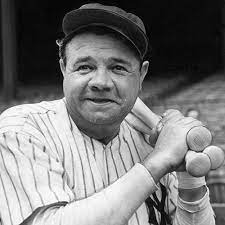 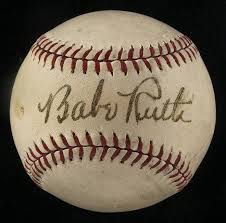